Doping Results as a Function of Different Material for LCLS-II
Dan Gonnella
For the LCLS-II Project
Outline
Introduction to LCLS-II
Cavity Preparation
Nitrogen-Doping in LCLS-II
Vertical Test Results by Material
Cryomodule Test Results by Material
Conclusions
2
Outline
Introduction to LCLS-II
Cavity Preparation
Nitrogen-Doping in LCLS-II
Vertical Test Results by Material
Cryomodule Test Results by Material
Conclusions
3
Introduction to LCLS-II
The SRF linac is closely based on the XFEL/ILC/TESLA Design
It consists of 35 cryomodules each with 8 cavities – total of 280 cavities
The 280 1.3 GHz 9-cell cavities have a very ambitious Q specification:





Additionally, cavities must reach 19 MV/m
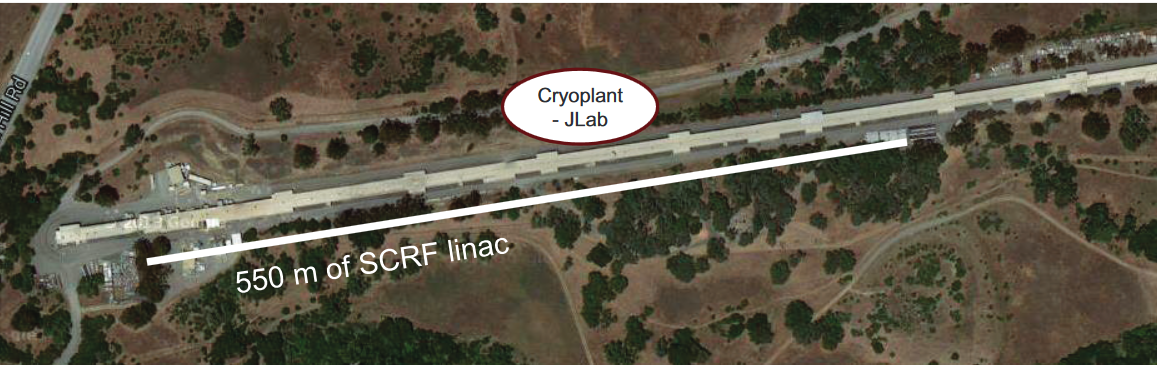 2.7 x 1010 at 16 MV/m and 2 K
2.5 x 1010 at 16 MV/m and 2 K
Q specification lowered in VT due to addition of stainless steel blank on short side of cavity – adds ~0.8 nΩ of Rres
4
Outline
Introduction to LCLS-II
Cavity Preparation
Nitrogen-Doping in LCLS-II
Vertical Test Results by Material
Cryomodule Test Results by Material
Conclusions
5
Cavity Preparation
In order to achieve the ambitious Q specification, all 9-cell cavities for LCLS-II are prepared with nitrogen-doping
Original recipe:
140 μm bulk EP
800oC degas for 3 hours in vacuum
2 minutes at 800oC in 20-30 mTorr of N2
6 minutes at 800oC in vacuum
5-7 μm light EP
6
Cavity Preparation
In order to achieve the ambitious Q specification, all 9-cell cavities for LCLS-II are prepared with nitrogen-doping
Original recipe:
140 μm bulk EP
800oC degas for 3 hours in vacuum
2 minutes at 800oC in 20-30 mTorr of N2
6 minutes at 800oC in vacuum
5-7 μm light EP
7
Cavity Preparation
In order to achieve the ambitious Q specification, all 9-cell cavities for LCLS-II are prepared with nitrogen-doping
Original recipe:
140 μm bulk EP
800oC degas for 3 hours in vacuum
2 minutes at 800oC in 20-30 mTorr of N2
6 minutes at 800oC in vacuum
5-7 μm light EP

Cavities are being produced by Research Instruments GmbH (RI) and Ettore Zanon S.p.a (EZ)
Niobium was procured from Tokyo Denkai and OTIC Ningxia
8
Outline
Introduction to LCLS-II
Cavity Preparation
Nitrogen-Doping in LCLS-II
Vertical Test Results by Material
Cryomodule Test Results by Material
Conclusions
9
Nitrogen-Doping Introduction
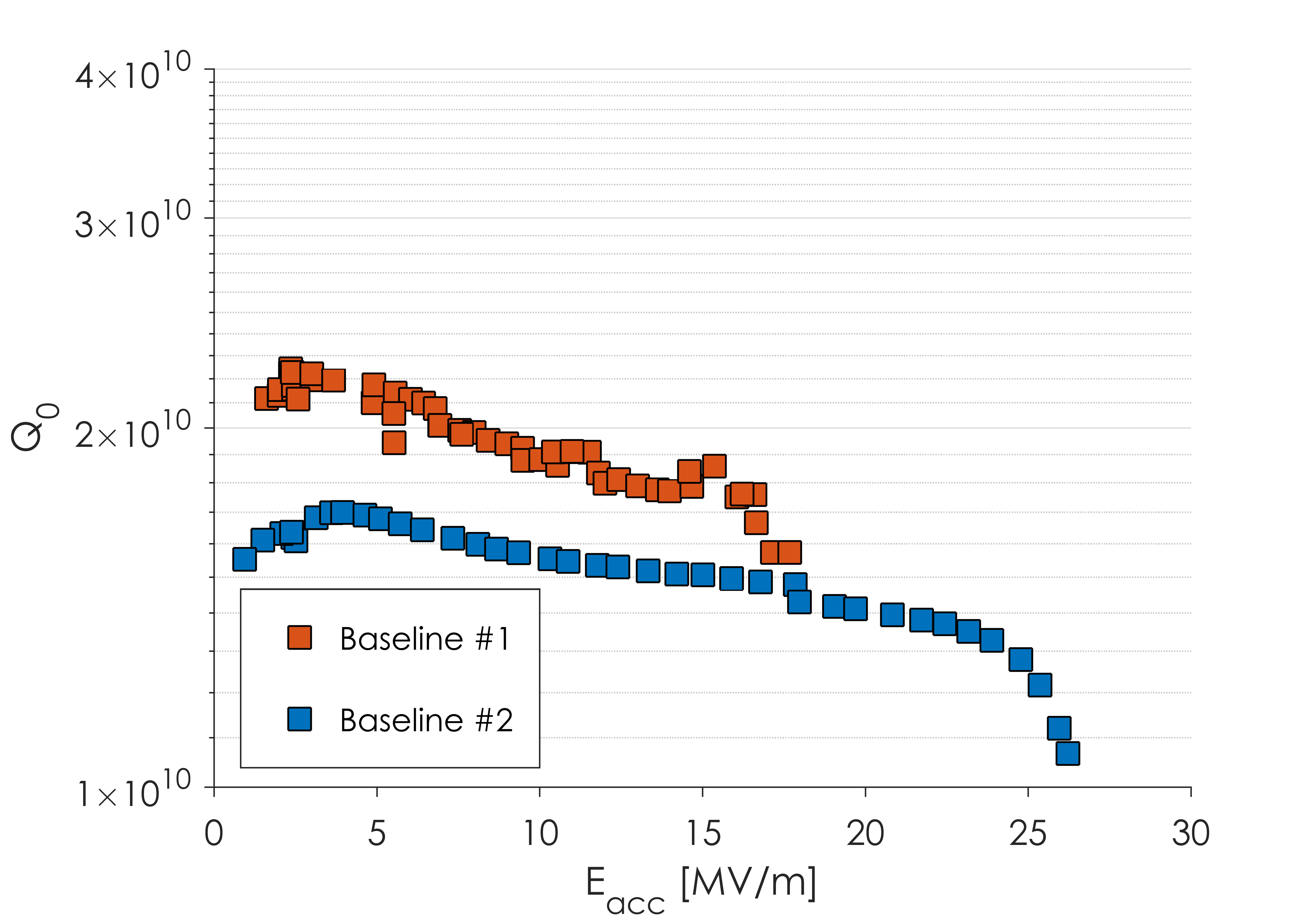 10
Nitrogen-Doping Introduction
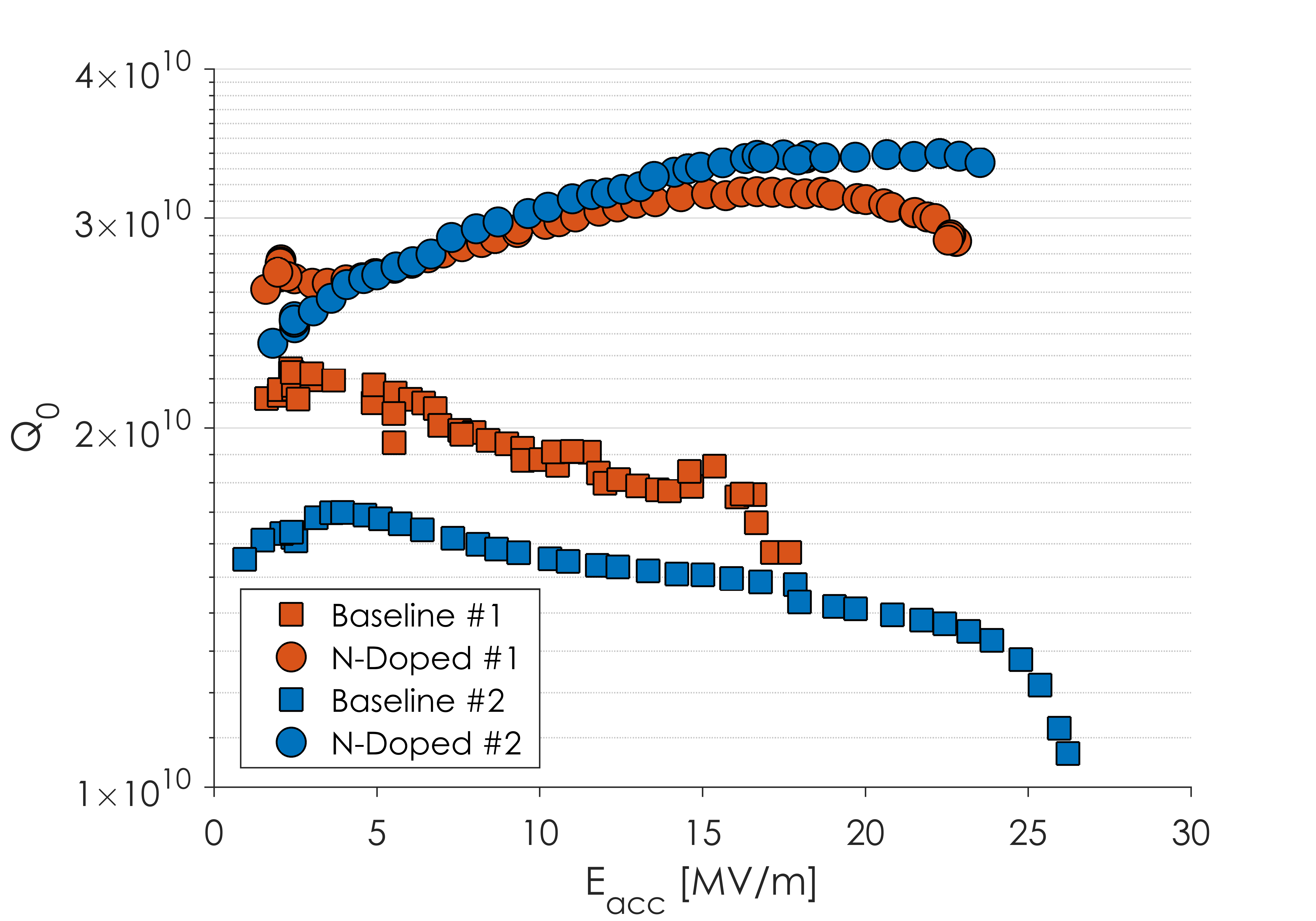 Q is improved by 2 mechanisms:
Higher starting Q0
Anti-Q slope
Both of these are a resulting of a changing RBCS
Q0’s of >3x1010 can consistently be produced
11
Drawbacks of N-Doping
Q0 is significantly improved by the lowering of RBCS

There is a tradeoff however with Rres

Nitrogen-doped cavities are more sensitive to losses from trapped magnetic flux

For the same amount of trapped flux, a N-doped cavity will have a higher Rres than an un-doped cavity
3.4x for the LCLS-II cavity recipe
This requires efficient flux expulsion or small ambient magnetic fields to maintain high Q0
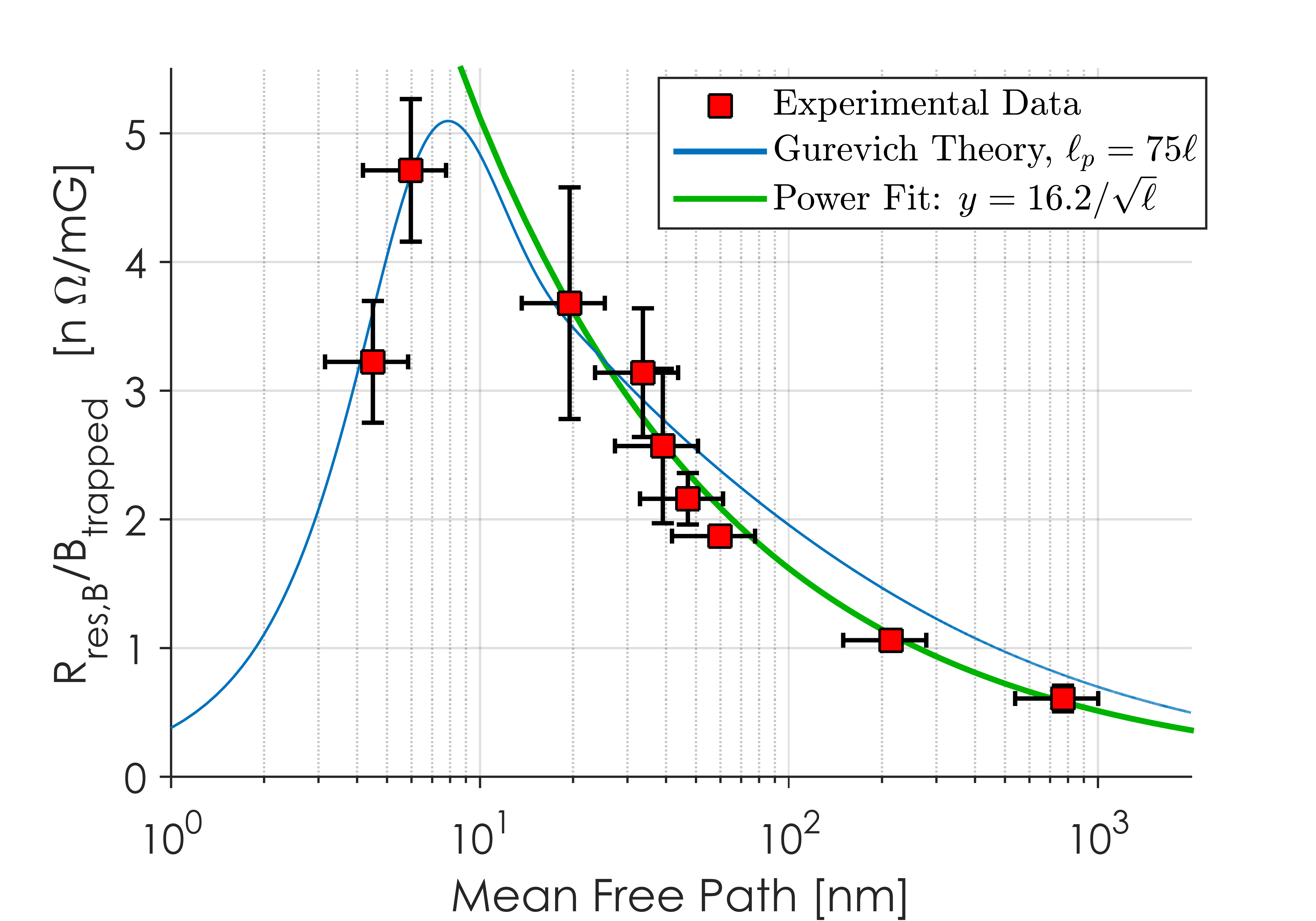 12
RBCS in Production Cavities
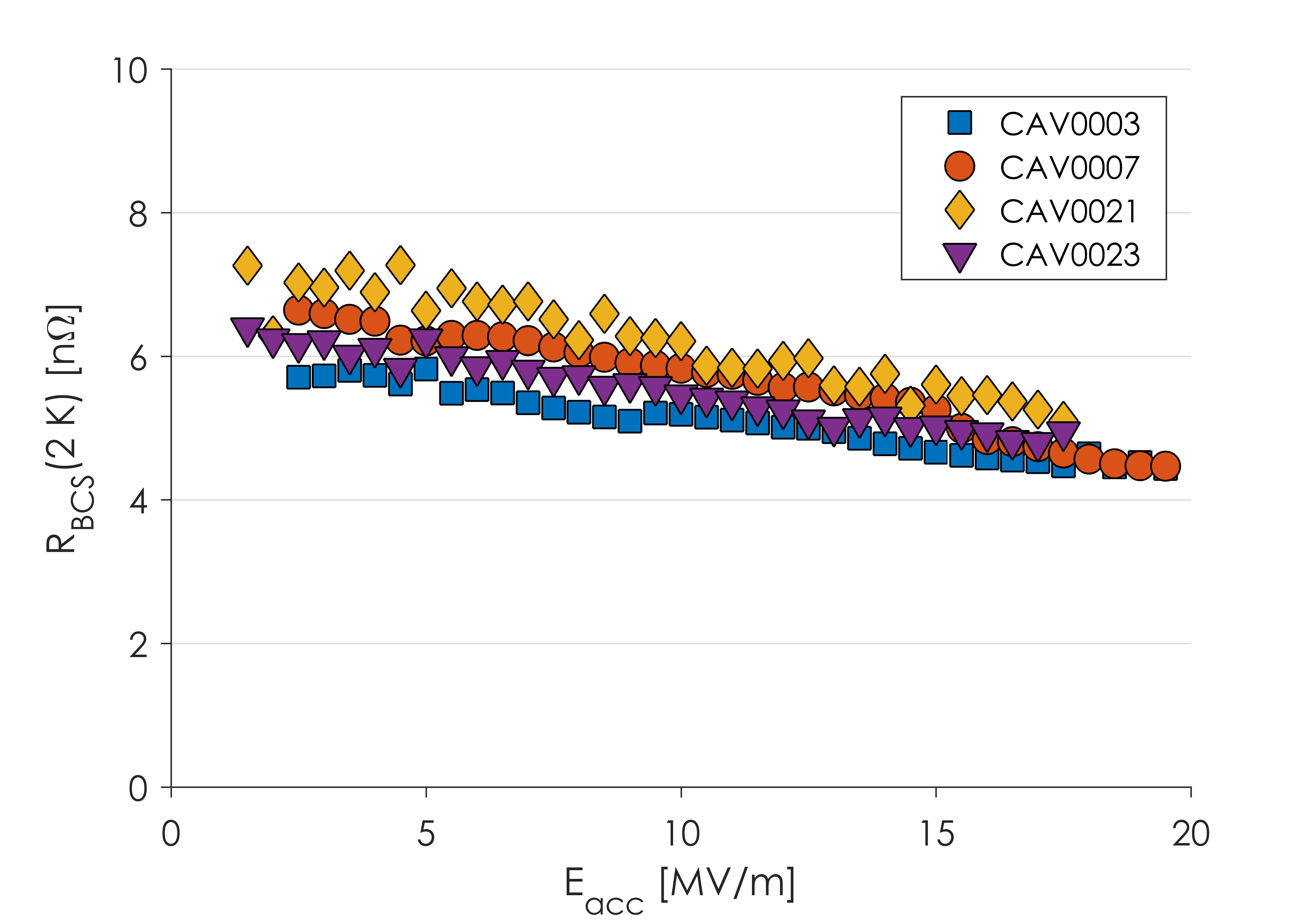 Strong Anti-Q Slope
Decreasing RBCS from ~7 to ~4 nΩ
Production cavities show similar anti-Q slope to R&D cavities
13
RBCS in Production Cavities
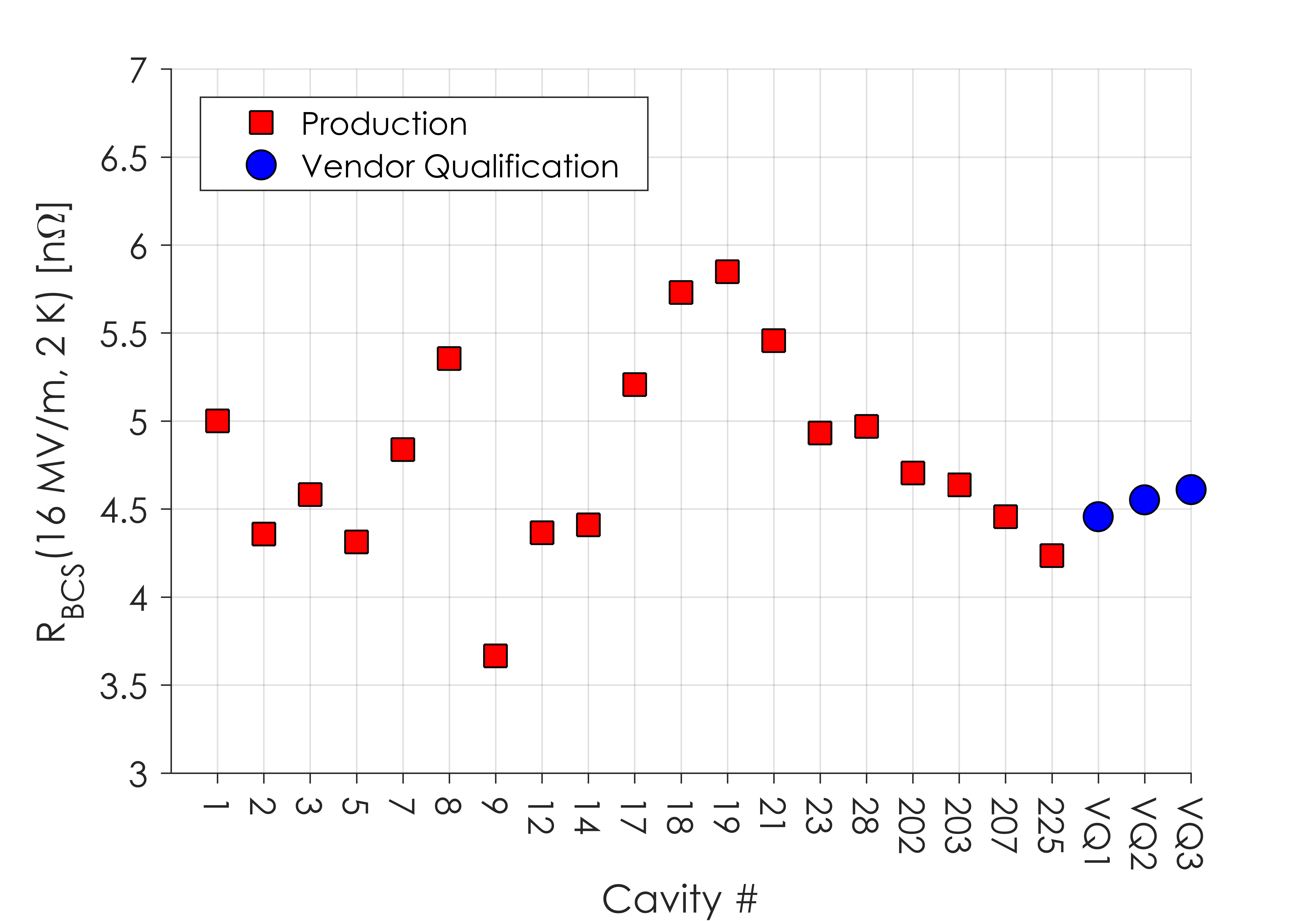 RBCS consistently between 4 and 6 nΩ at 16 MV/m
Mix of Material from 3 Vendors
RBCS at 16 MV/m and 2.0 K is consistently 4-6 nΩ
This is consistent with “2/6” N-Doping developed in the R&D phase of LCLS-II
14
Q vs E for First Article Cavities
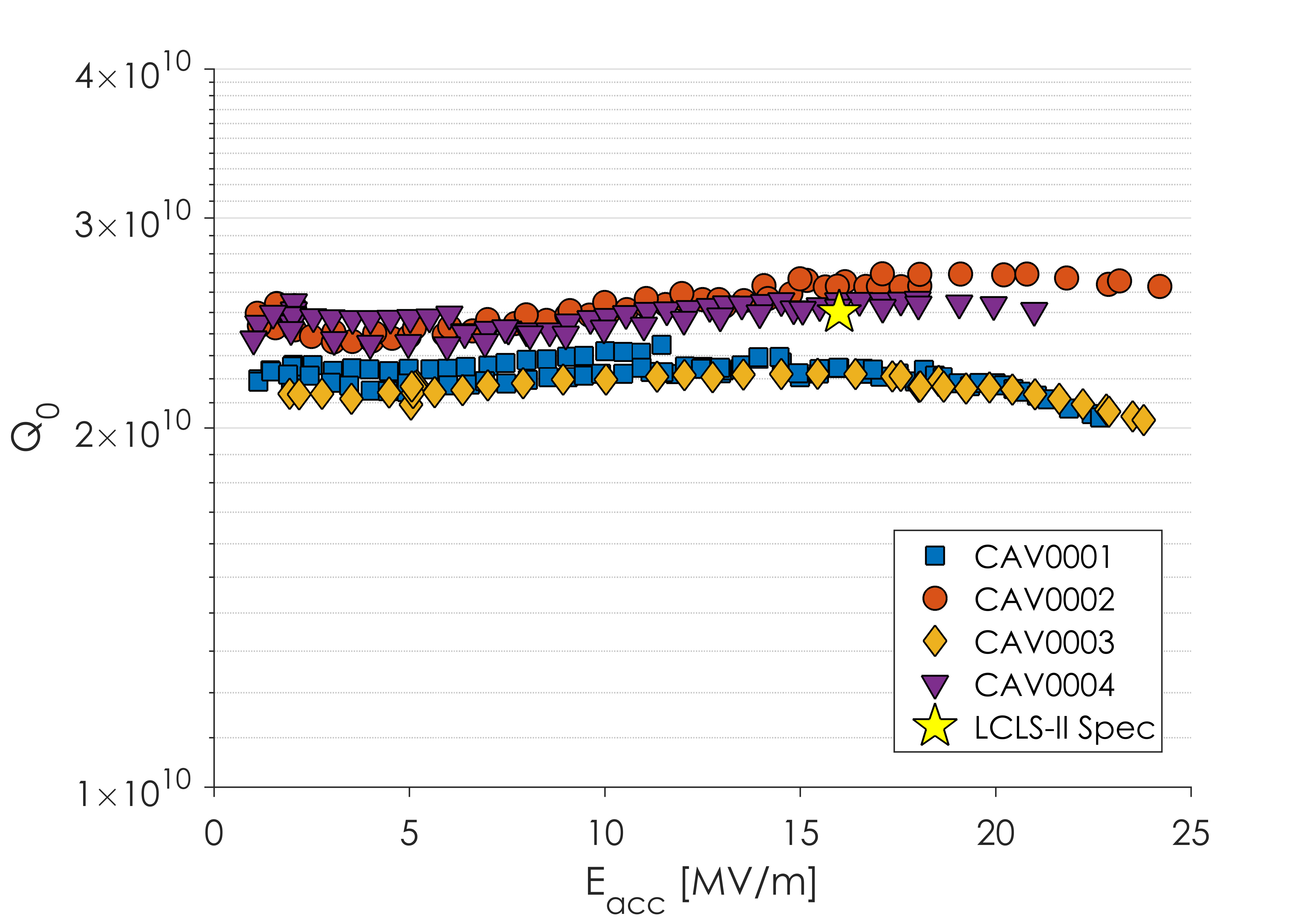 Some Great Cavities
Some Good Cavities
All these cavities tested in very low (0-1 mG) magnetic fields
15
Niobium Material Overview
266 cavities originally ordered
3011 TD sheets
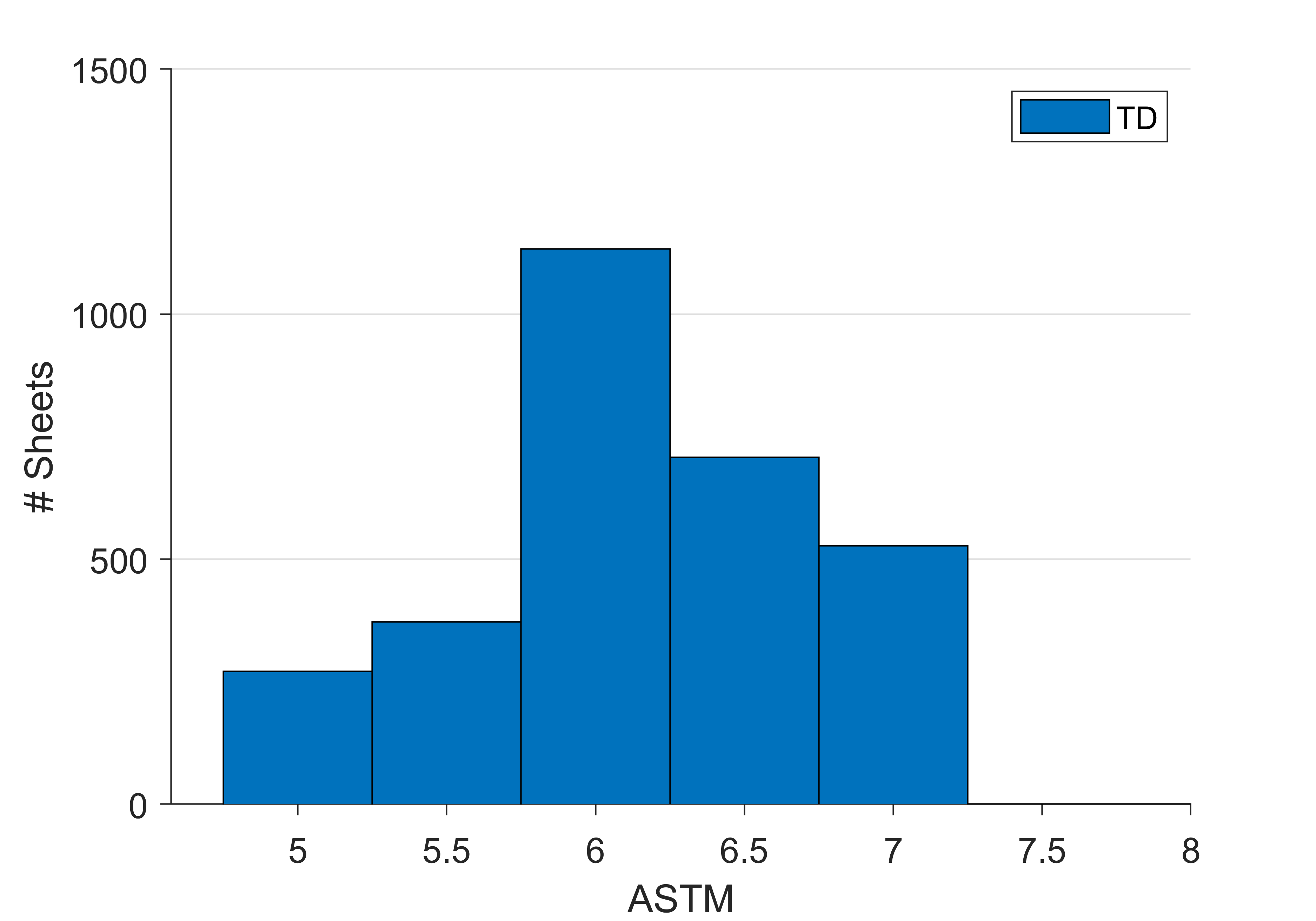 16
Niobium Material Overview
266 cavities originally ordered
3011 TD sheets
2710 NX sheets
337 of those sheets were “Lot C” (ASTM>7)
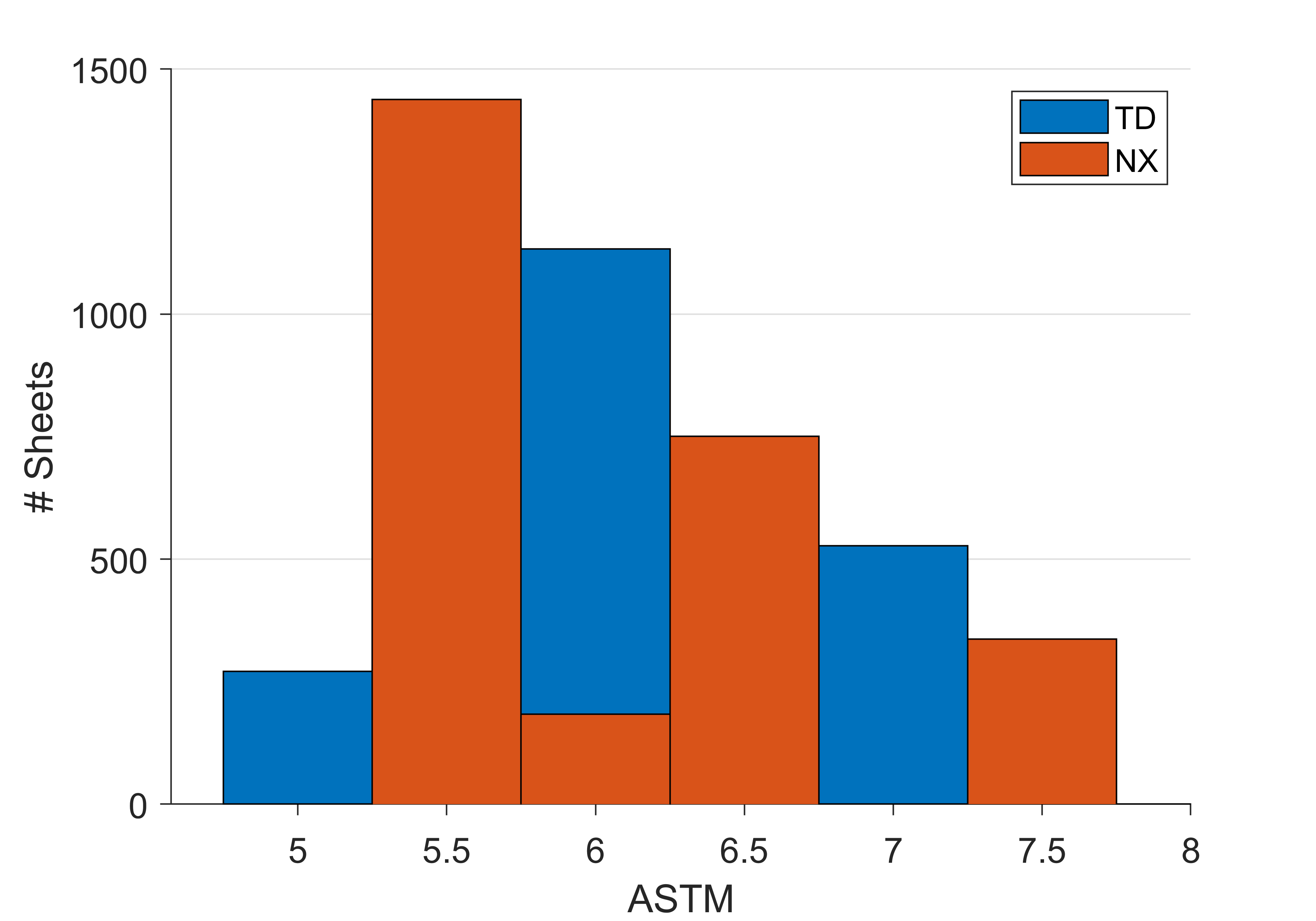 17
Niobium Material Overview
266 cavities originally ordered
3011 TD sheets
2710 NX sheets
337 of those sheets were “Lot C” (ASTM>7)
Additional cavities ordered, bringing total to 375
692 additional TD sheets purchased to complete the order
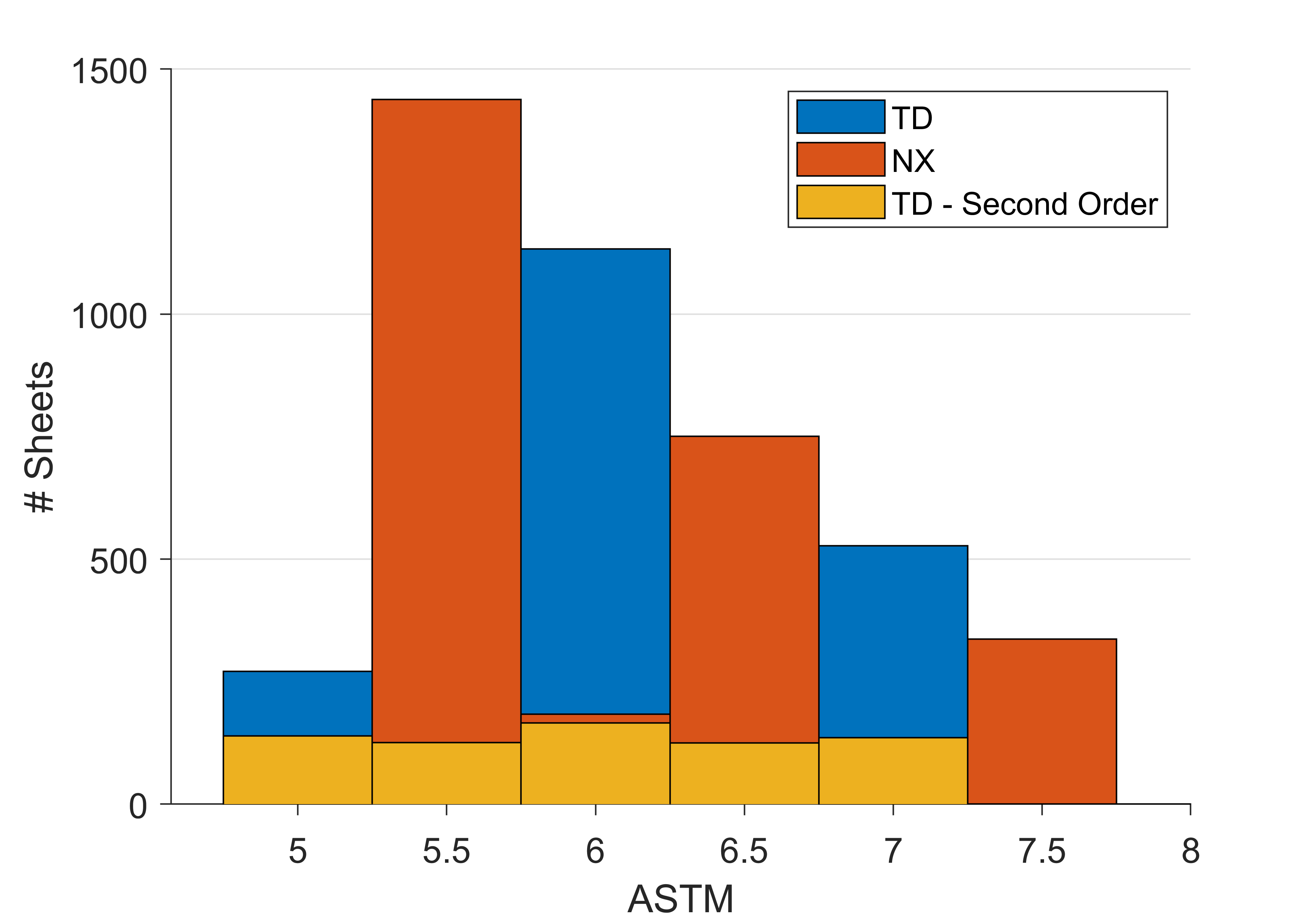 Define: Lot A: ASTM<6
            Lot B: 6<ASTM<7
            Lot C: ASTM>7
18
Flux Expulsion in Original Material
TD
NX
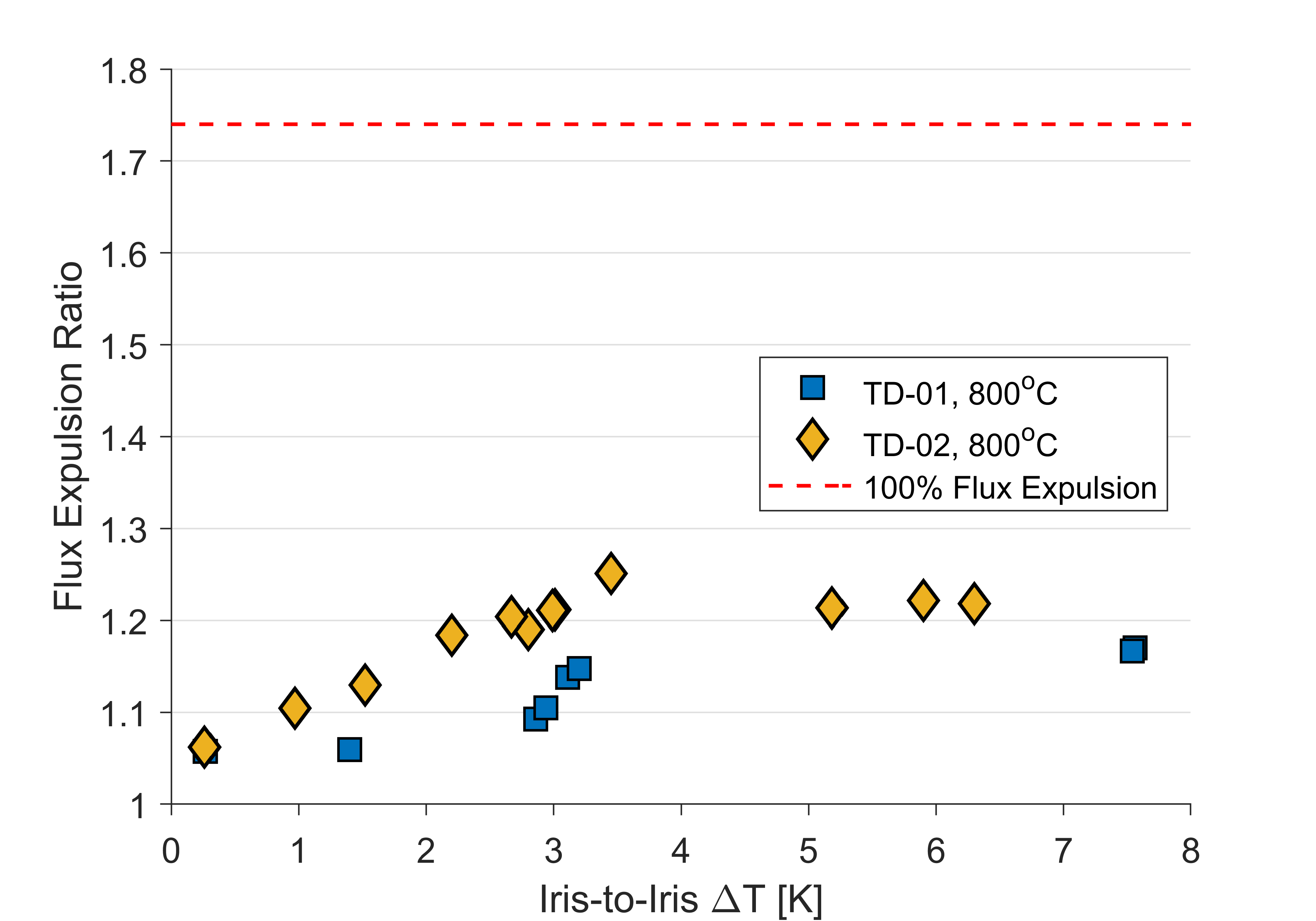 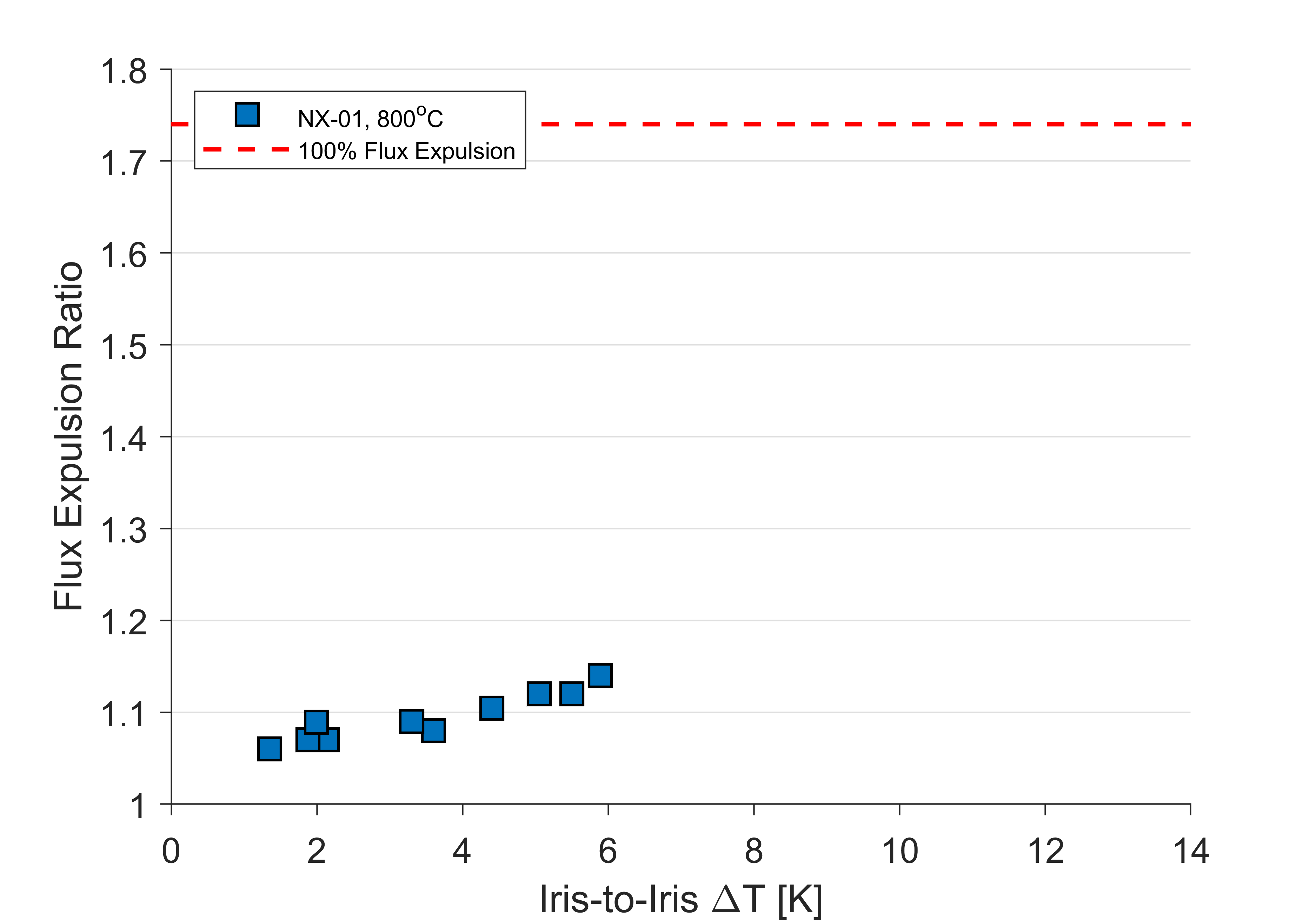 Data from A. Palczewski
Data from S. Posen
TD material shows poor flux expulsion after 3 hours at 800oC
NX material shows poor flux expulsion after 3 hours at 800oC
19
Flux Expulsion in Original Material
TD
NX
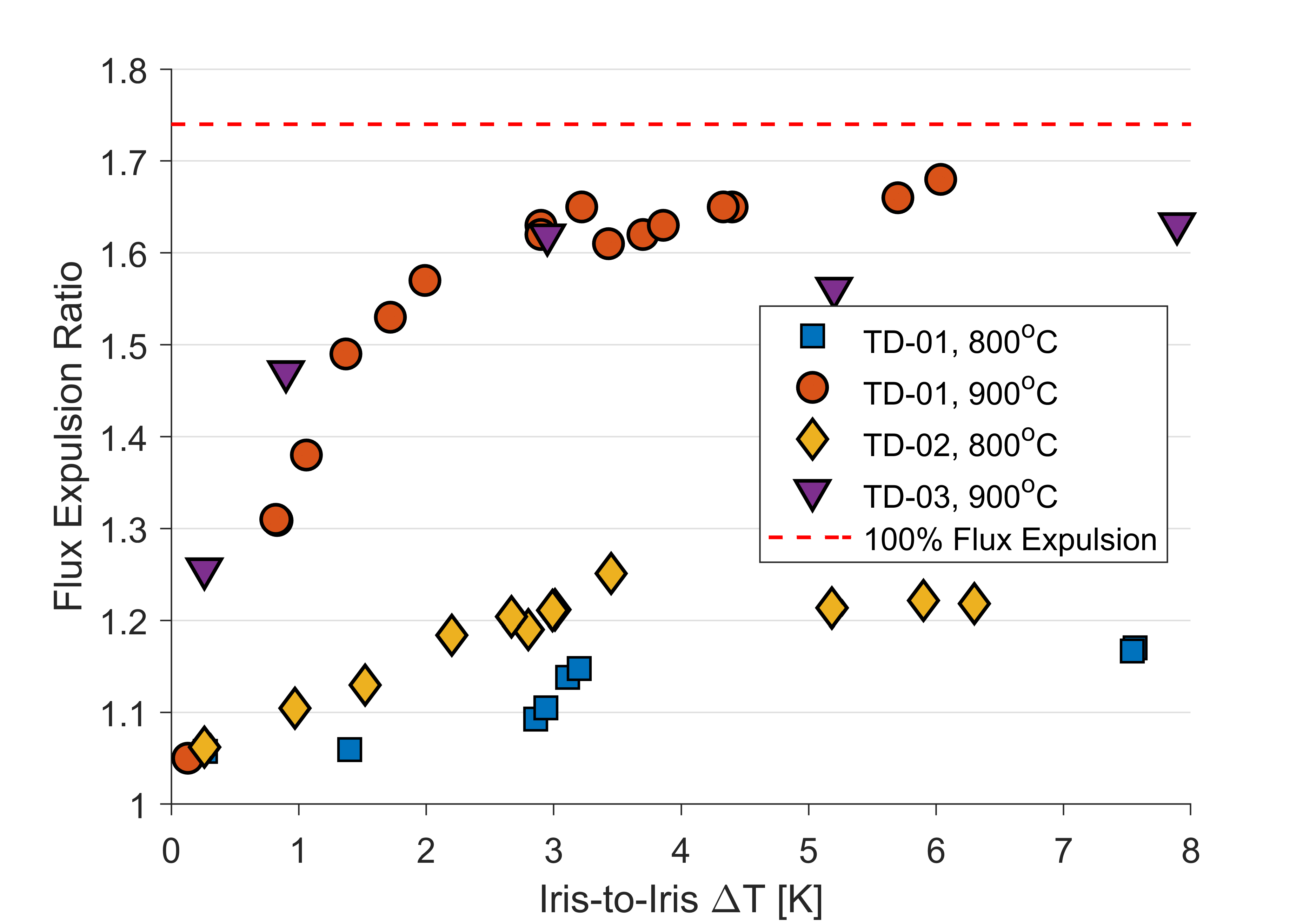 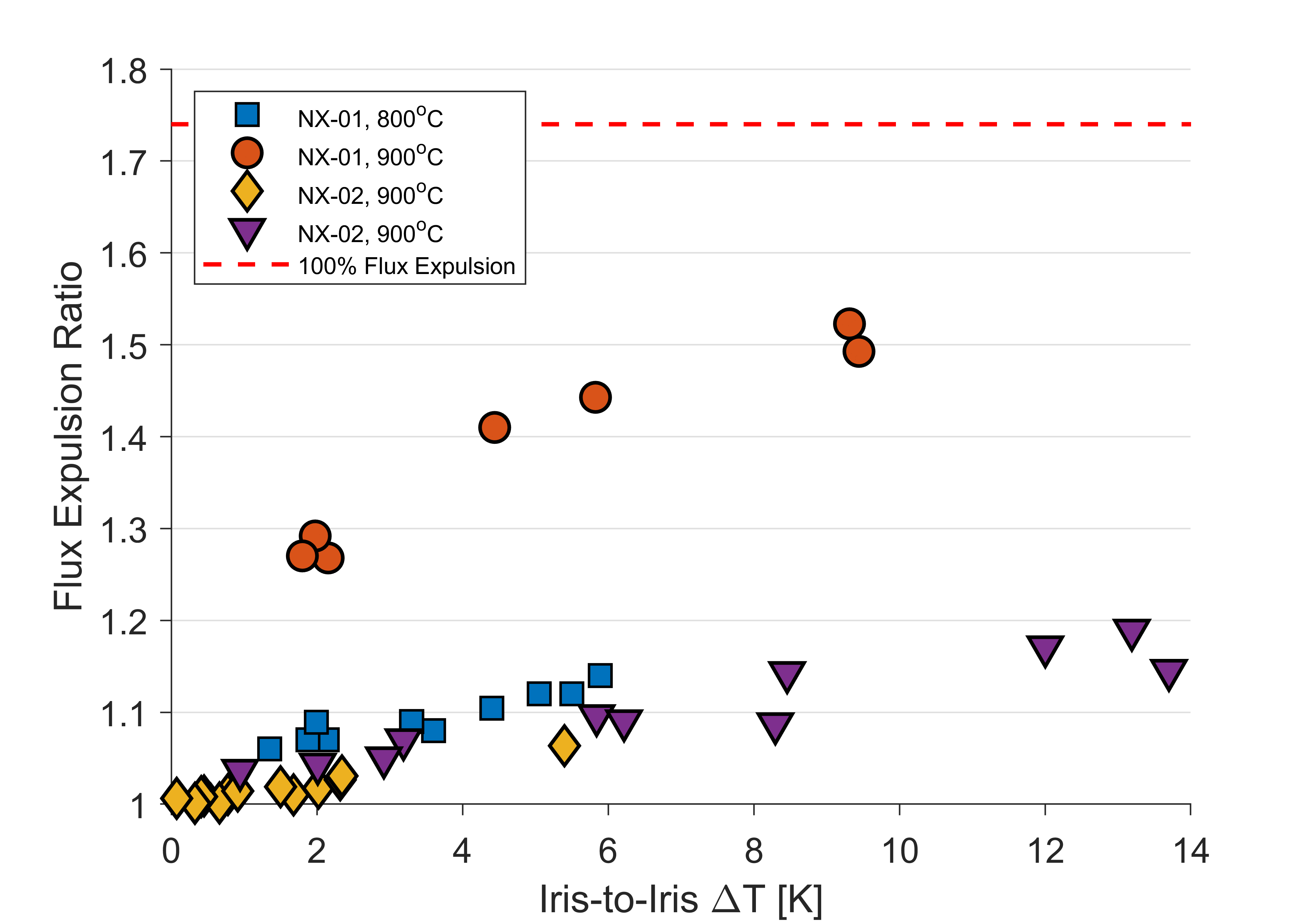 Data from A. Palczewski
Data from S. Posen
TD material shows poor flux expulsion after 3 hours at 800oC
Improved to near perfect when temperature raised to 900oC
NX material shows poor flux expulsion after 3 hours at 800oC
900oC did not significantly improve flux expulsion
20
Flux Expulsion in Original Material
TD
NX
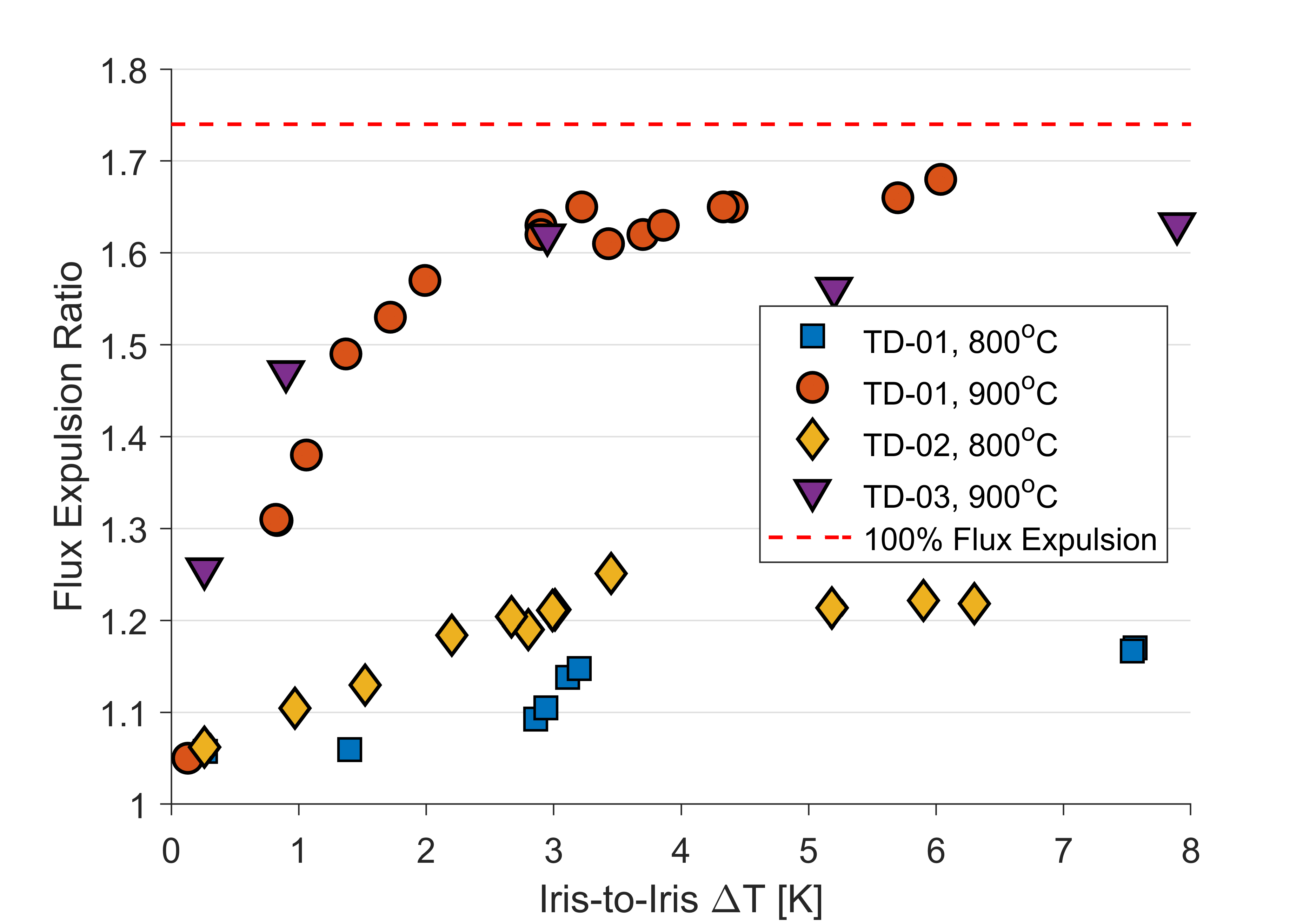 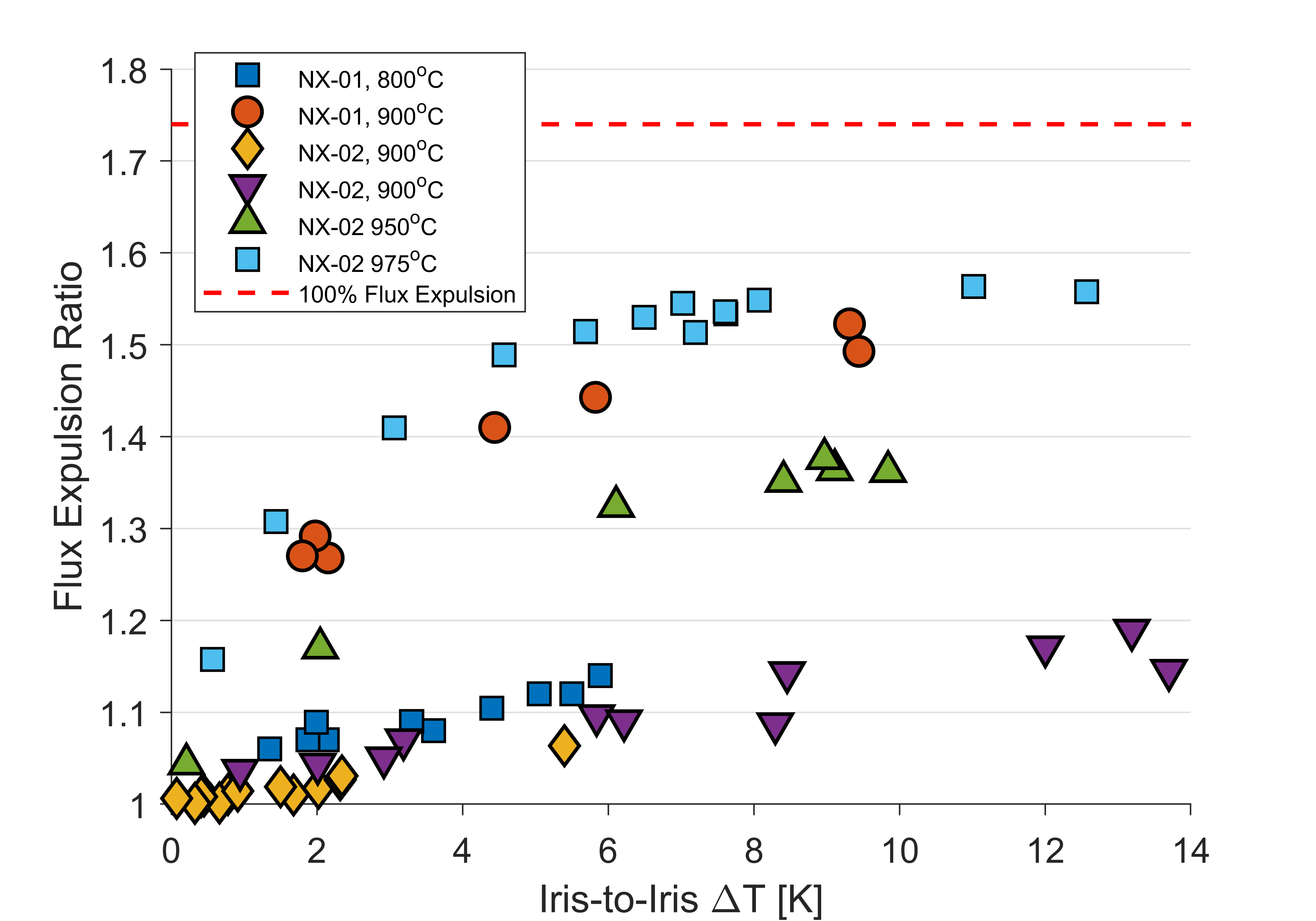 Data from A. Palczewski
Lesson Learned:
Flux expulsion must be verified on lot of material to ensure Q0 meets specification
Data from S. Posen
TD material shows poor flux expulsion after 3 hours at 800oC
Improved to near perfect when temperature raised to 900oC
NX material shows poor flux expulsion after 3 hours at 800oC
900oC did not significantly improve flux expulsion
950 and 975oC necessary
21
Cavity Preparation
In order to achieve the ambitious Q specification, all 9-cell cavities for LCLS-II are prepared with nitrogen-doping
Updated recipe:
200 μm bulk EP
900oC degas for 3 hours in vacuum for TD cavities
950/975oC degas for 3 hours in vacuum for NX cavities
2 minutes at 800oC in 20-30 mTorr of N2
6 minutes at 800oC in vacuum
5-7 μm light EP
22
Q vs E for First Article Cavities
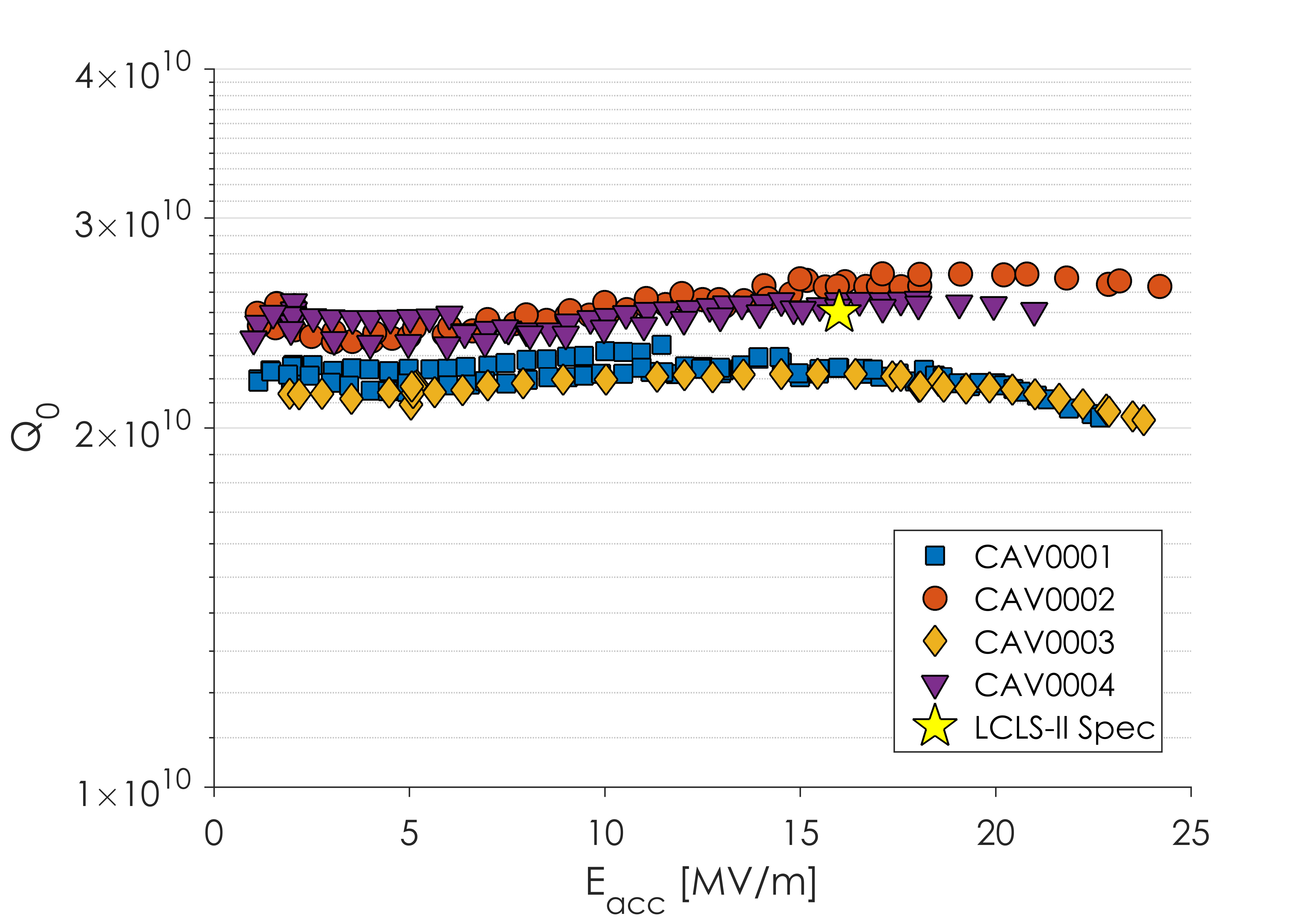 23
Q vs E for First Article Cavities
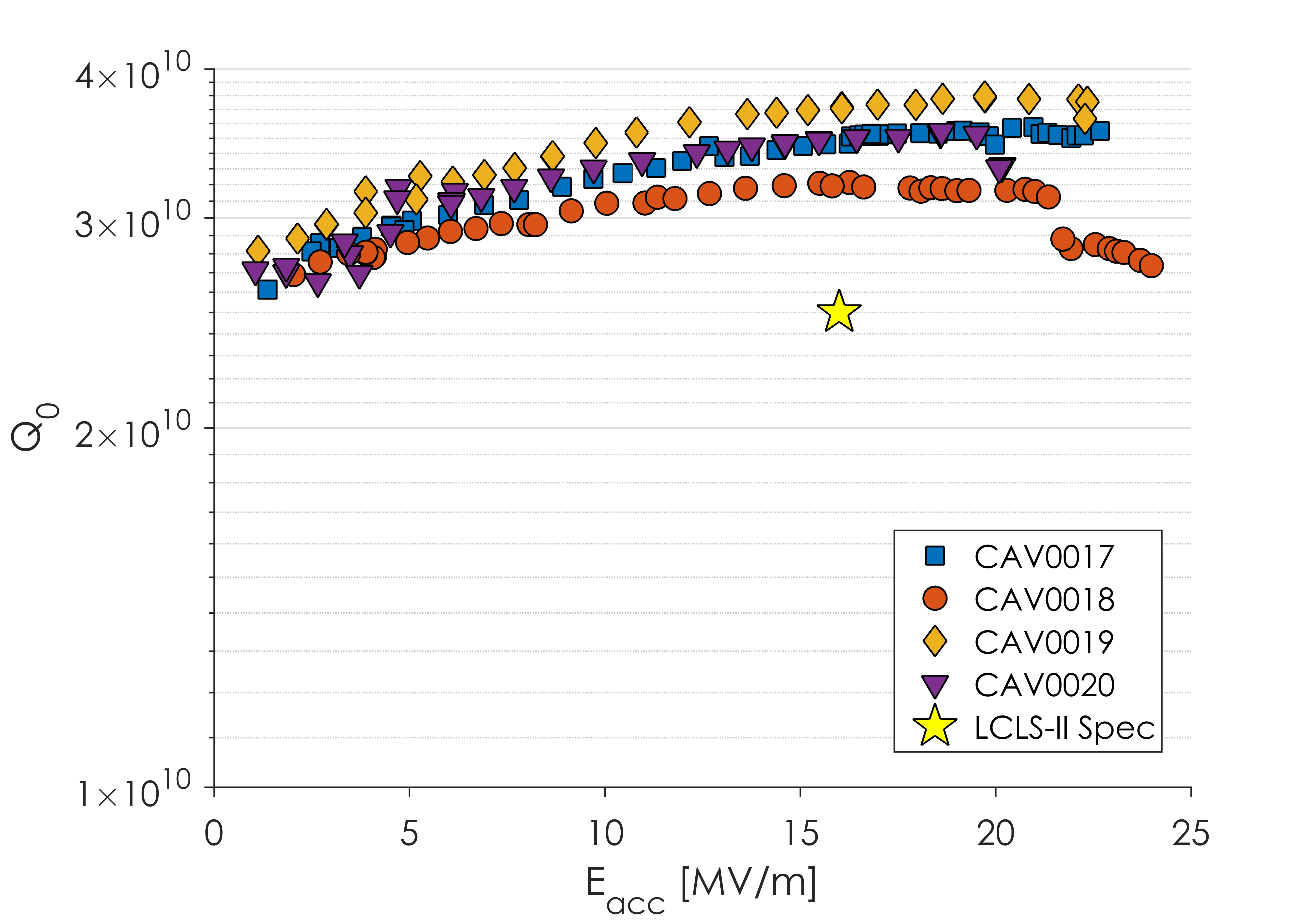 Nitrogen-Doping has been successfully transferred to cavity vendors
24
Outline
Introduction to LCLS-II
Cavity Preparation
Nitrogen-Doping in LCLS-II
Vertical Test Results by Material
Cryomodule Test Results by Material
Conclusions
25
LCLS-II Vertical Test Requirements
Cavity Requirements for 9-Cell Qualification:
Q ≥ 2.5x1010 at 16 MV/m and 2.0 K
Emax ≥ 19 MV/m
No detectable field emission on final power rise
26
Quench Fields by Material in VT
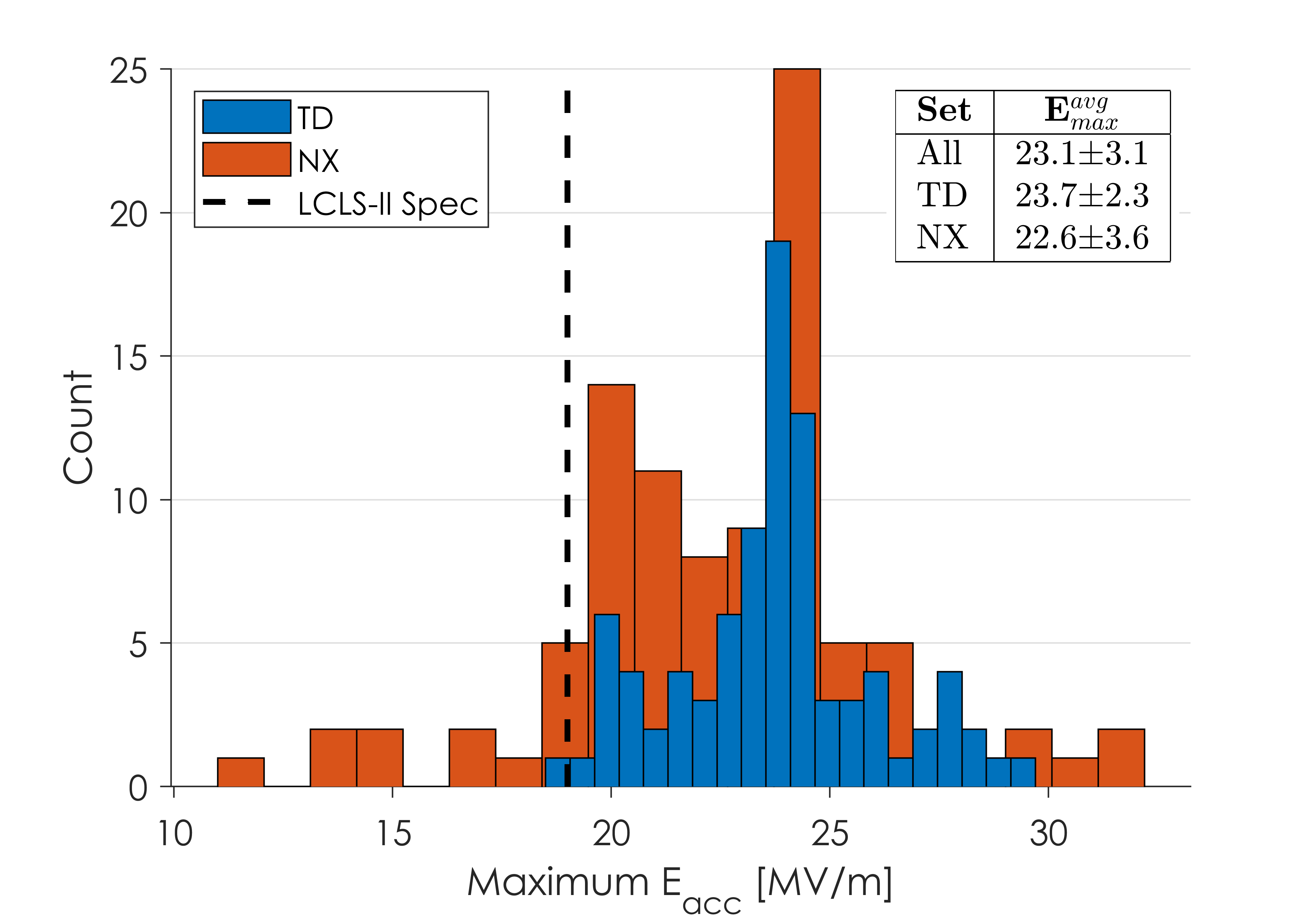 Nearly all cavities exceed the LCLS-II gradient specification
Average quench fields are ~23 MV/m, consistent with expectations from 2/6 Nitrogen-doping recipe
No significant difference in quench fields between material batches
27
Q0 by Material in VT
Large spread in Q0 in vertical test due to differences in heat treatments and material
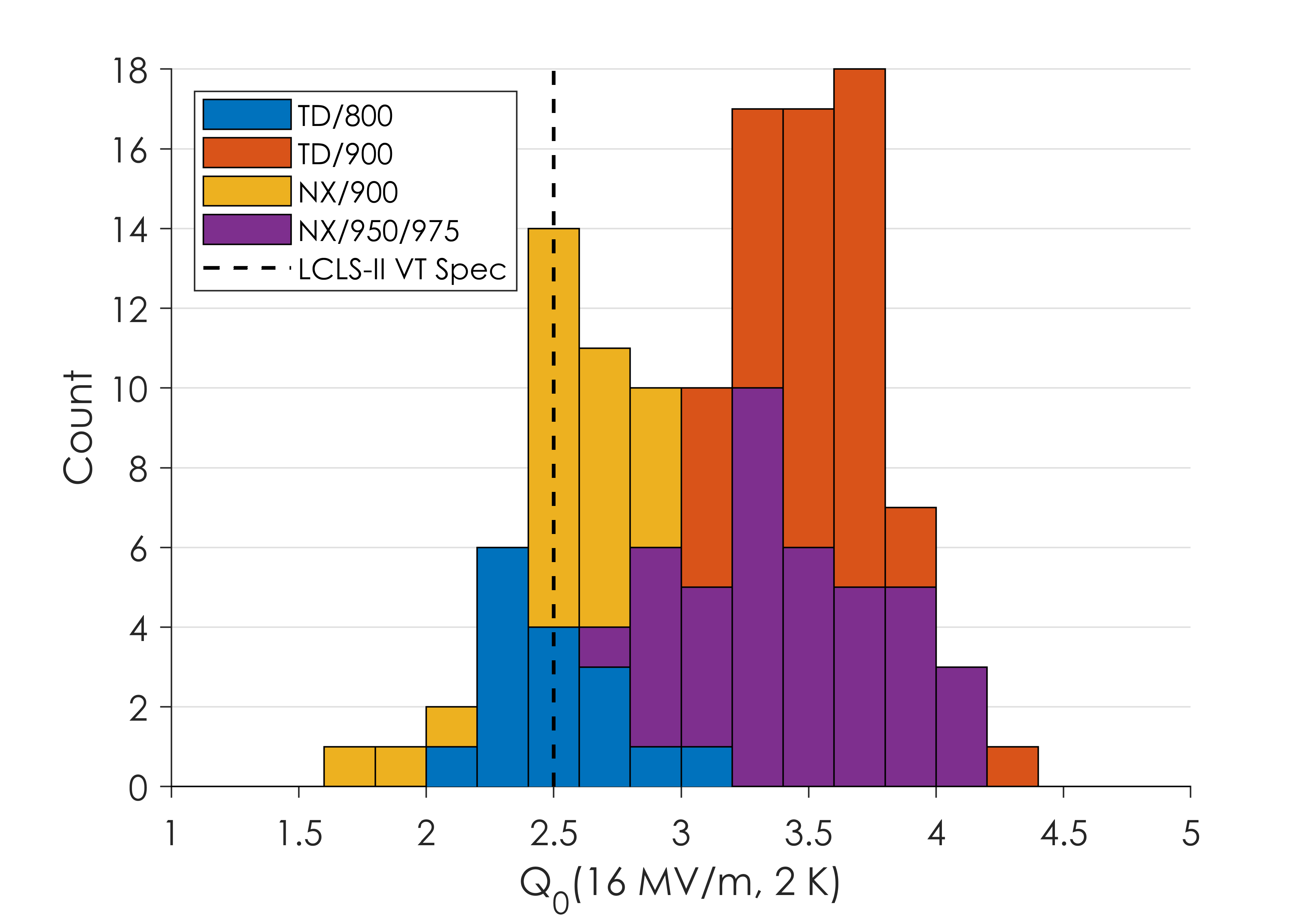 *TD/800 tested in lower magnetic fields than NX/900
28
Outline
Introduction to LCLS-II
Cavity Preparation
Nitrogen-Doping in LCLS-II
Vertical Test Results by Material
Cryomodule Test Results by Material
Conclusions
29
Cavity Performance in CM by Material
Q0 for Cavities in CMs Tested at FNAL
Prototype cavities typically showed Q0 above spec
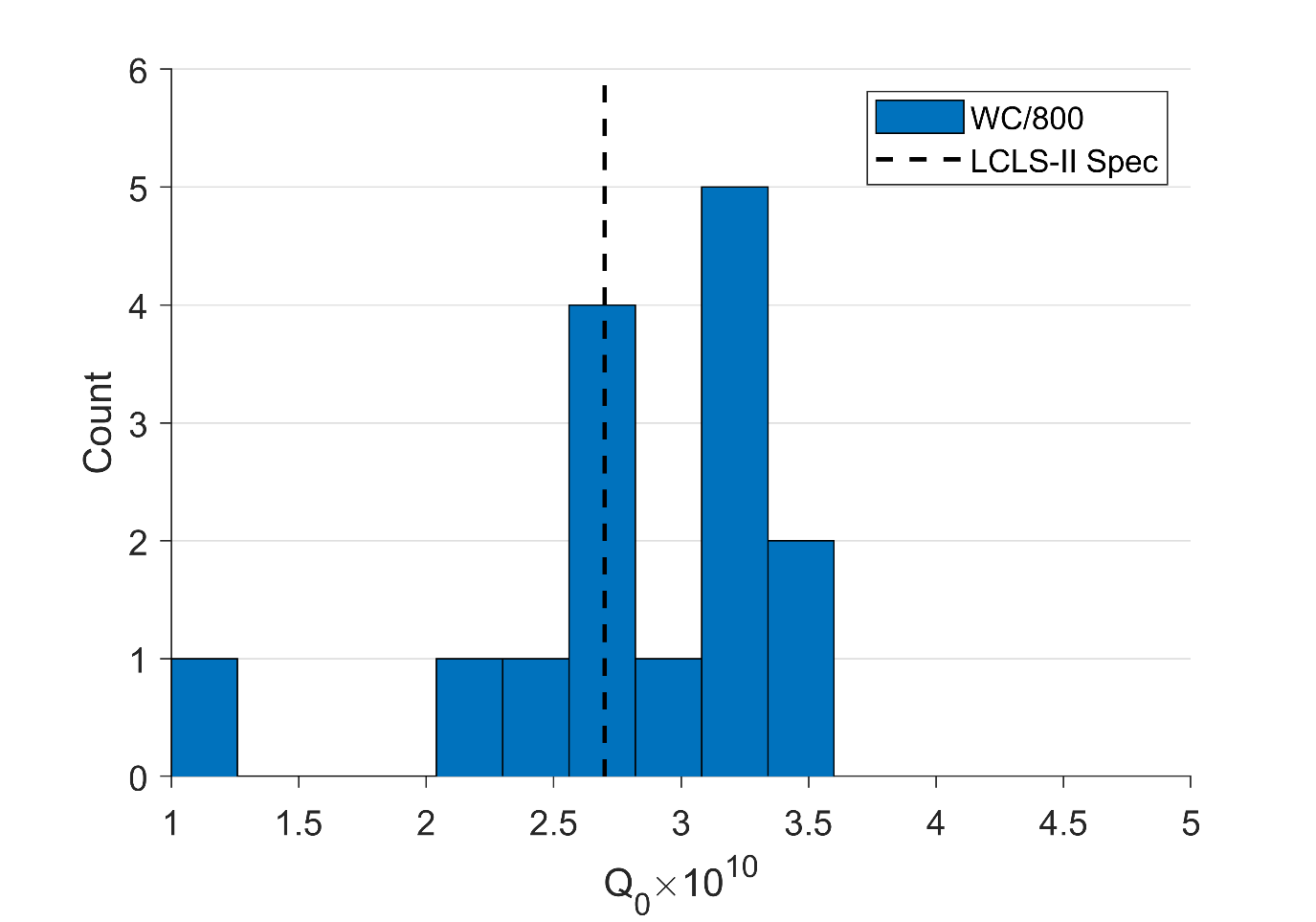 30
Cavity Performance in CM by Material
Q0 for Cavities in CMs Tested at FNAL
Prototype cavities typically showed Q0 above spec
TD/800 cavities are consistently below spec
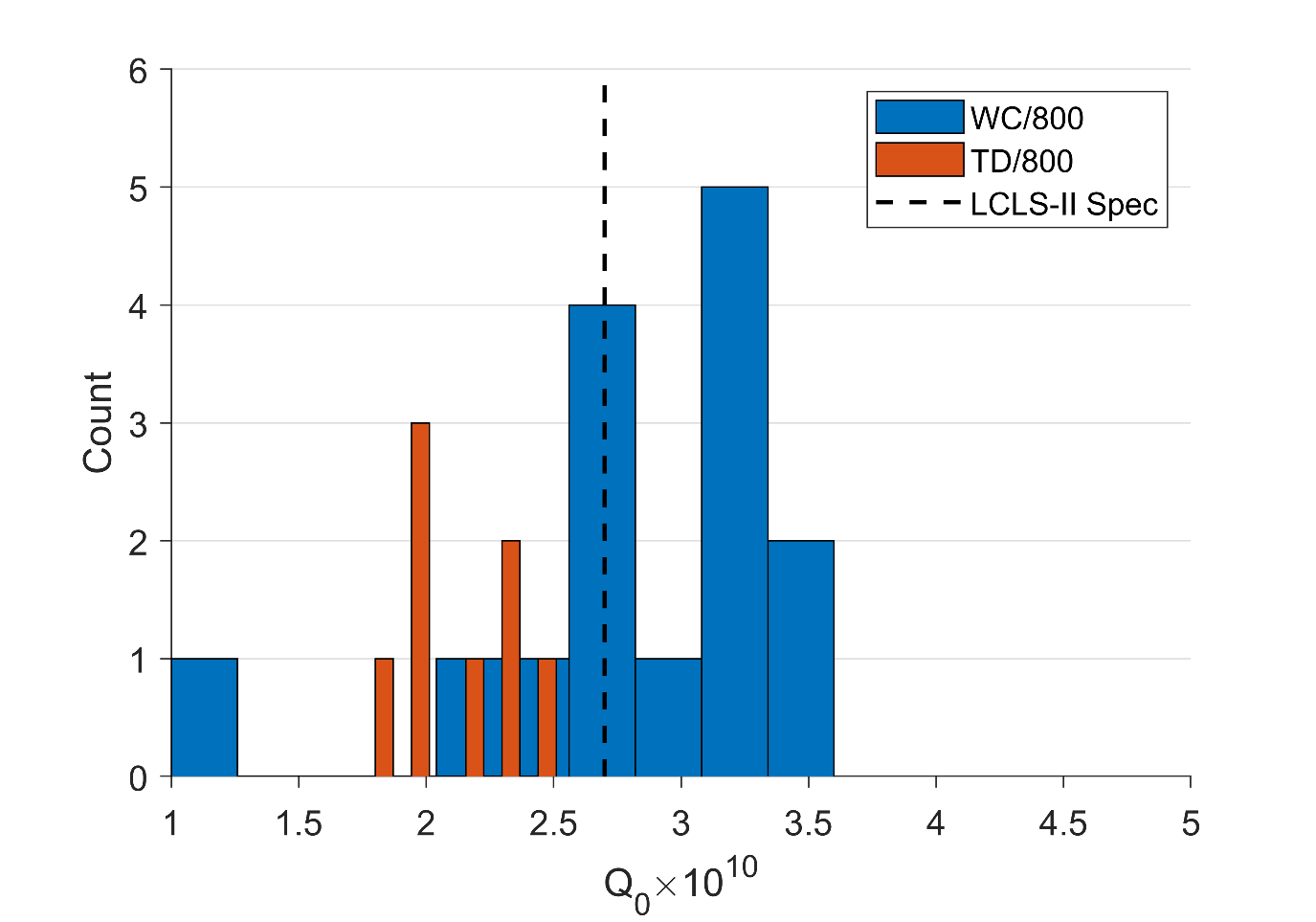 TD/800 = Cavities produced with Tokyo Denkai material, heat treated at 800oC
31
Cavity Performance in CM by Material
Q0 for Cavities in CMs Tested at FNAL
Prototype cavities typically showed Q0 above spec
TD/800 cavities are consistently below spec
TD/900 cavities consistently far exceed the spec
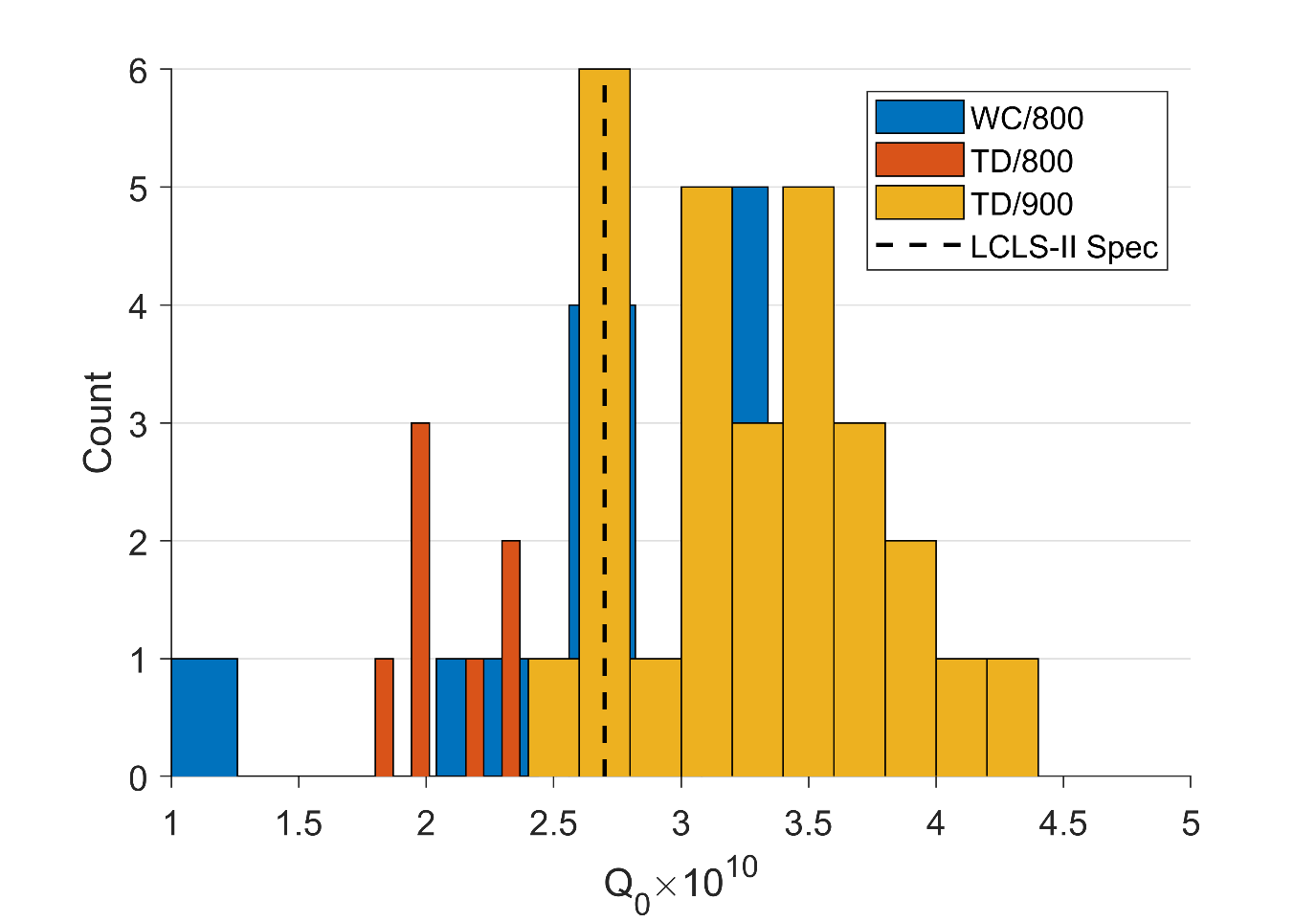 TD/900 = Cavities produced with Tokyo Denkai material, heat treated at 900oC
32
Cavity Performance in CM by Material
Q0 for Cavities in CMs Tested at FNAL
Prototype cavities typically showed Q0 above spec
TD/800 cavities are consistently below spec
TD/900 cavities consistently far exceed the spec
NX/900 cavities perform similarly to the TD/800 cavities and do not meet spec
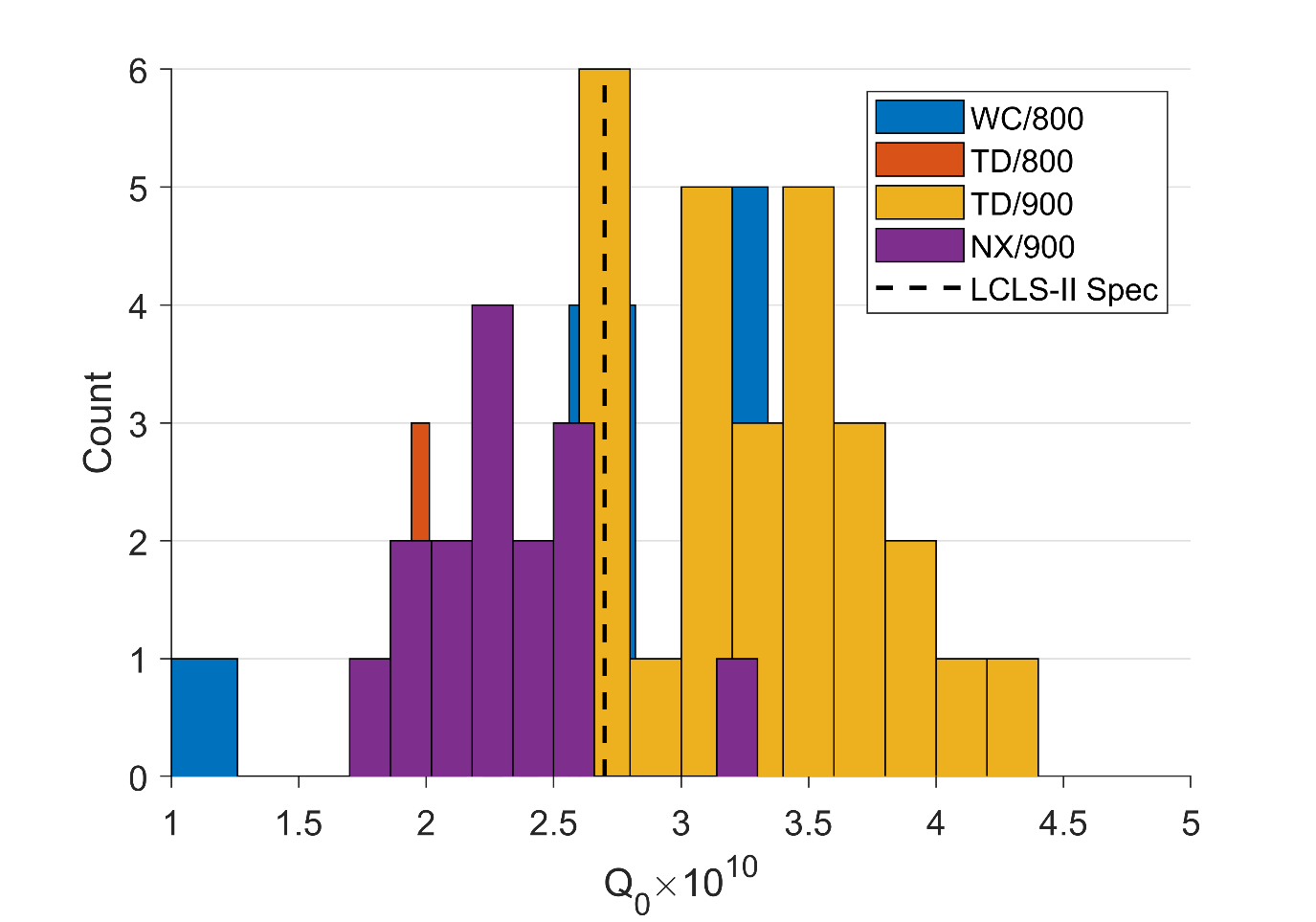 NX/800 = Cavities produced with Ningxia material, heat treated at 900oC
33
Cavity Performance in CM by Material
Q0 for Cavities in CMs Tested at FNAL
Prototype cavities typically showed Q0 above spec
TD/800 cavities are consistently below spec
TD/900 cavities consistently far exceed the spec
NX/900 cavities perform similarly to the TD/800 cavities and do not meet spec
NX/950 cavities perform similarly to TD/900 (limited statistics)
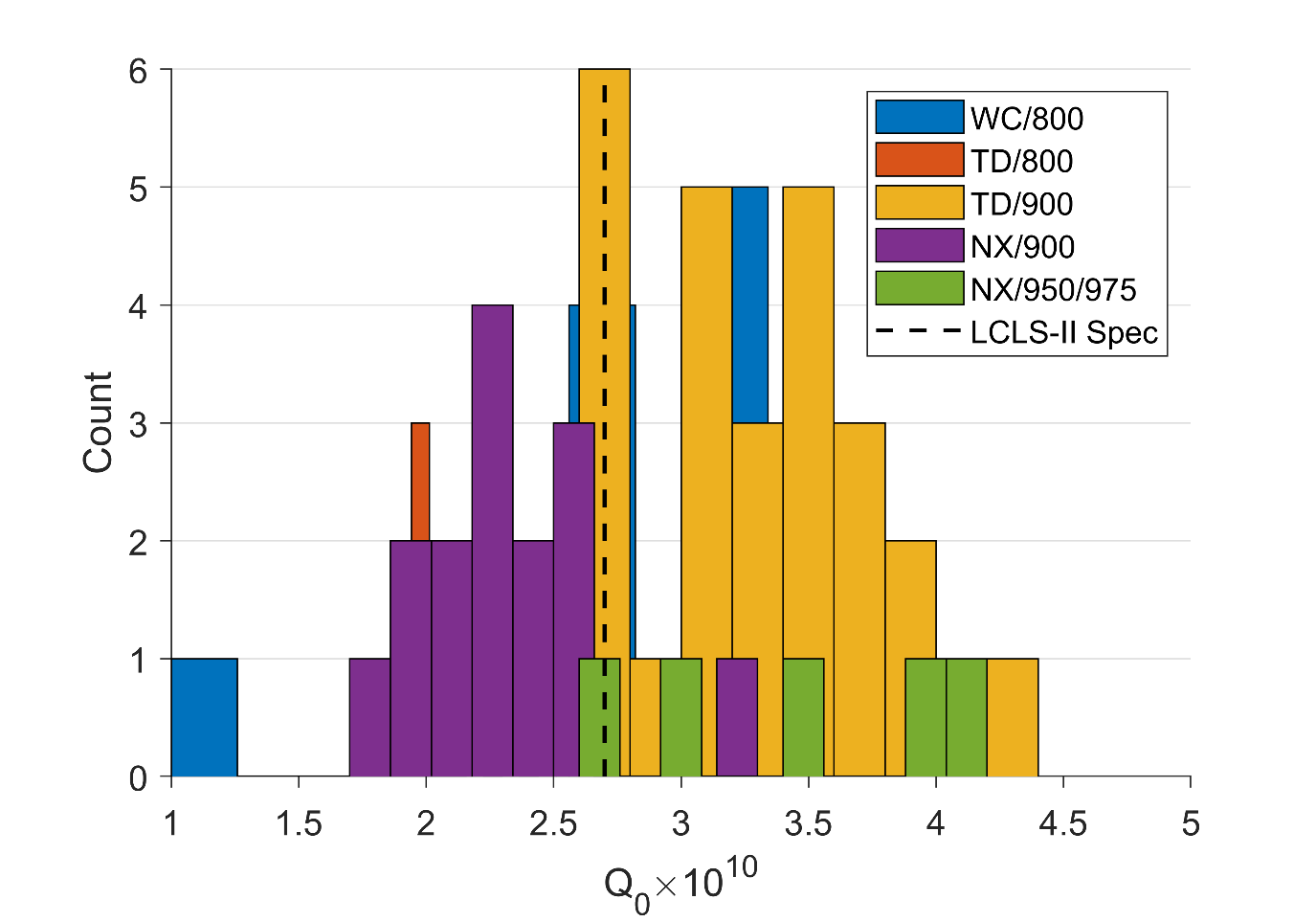 NX/950 = Cavities produced with Ningxia material, heat treated at 950oC
34
Changes from Vertical to Cryomodule Test
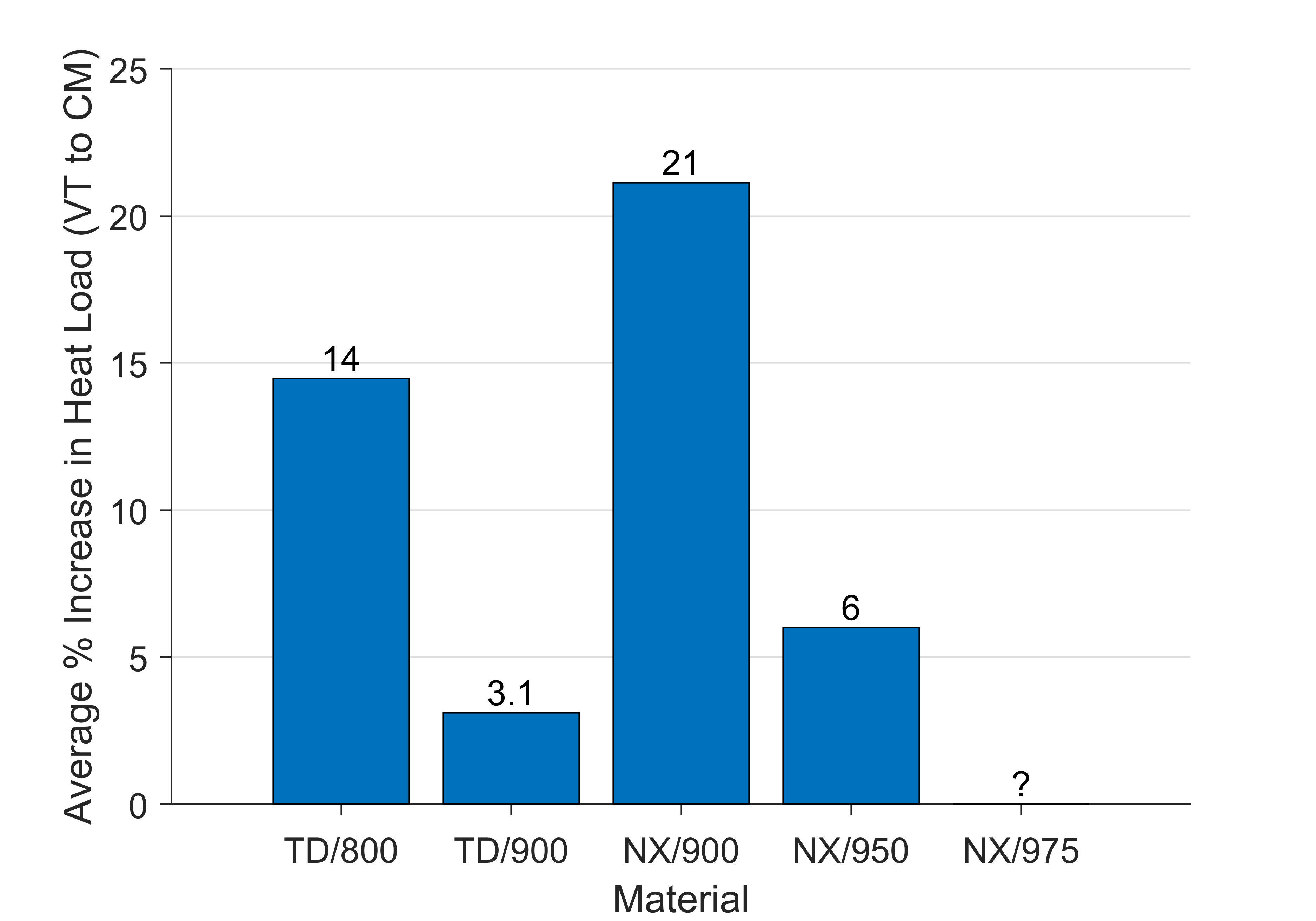 Assumes 16 MV/m operation
Limited Statistics
Changes in performance from VT to CM by material are significant depending on the flux expelling properties
35
Anti-Q Slope in CM
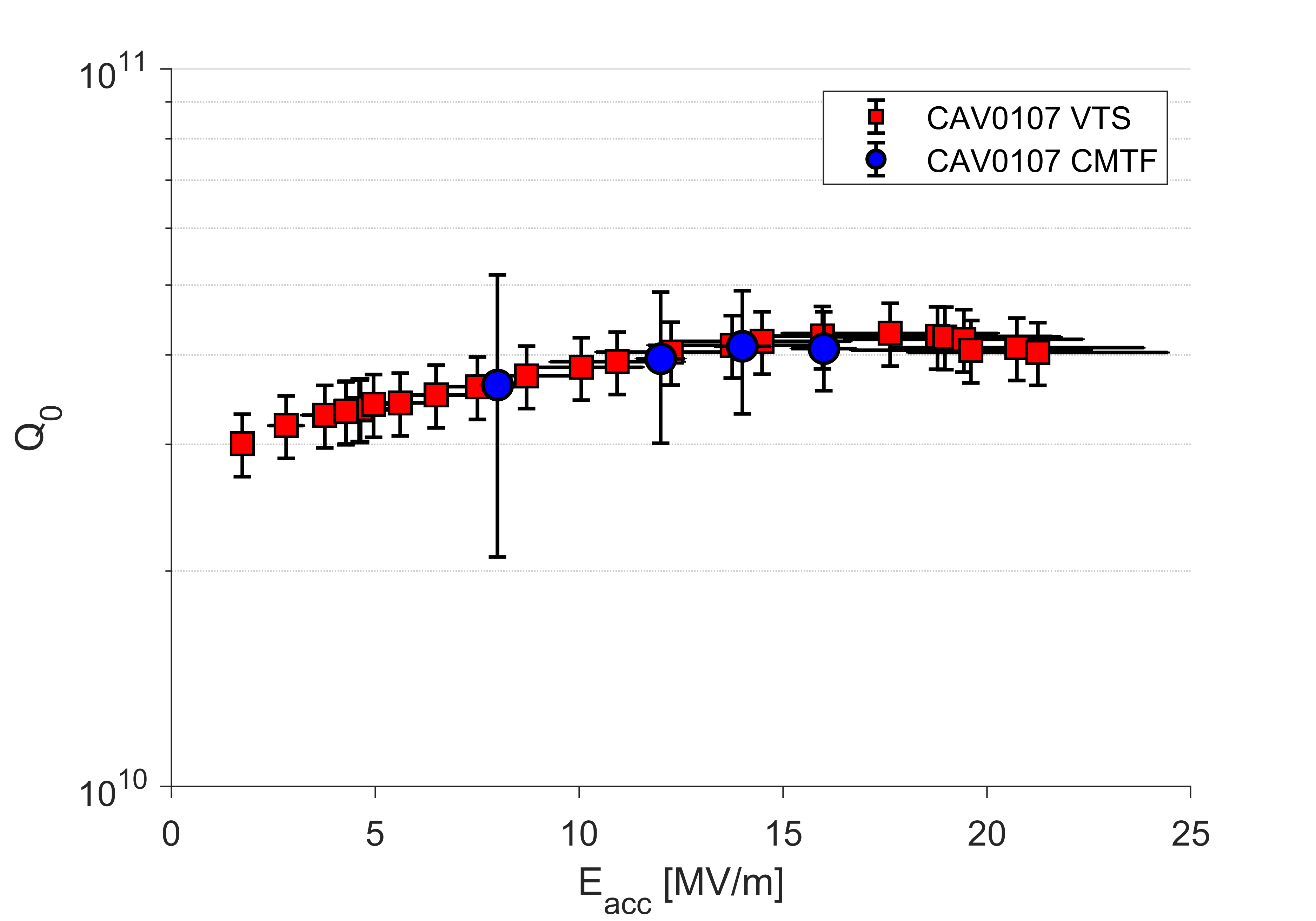 Good agreement between Q in VT and CM test at all fields
Anti-Q slope clearly present even in the cryomodules
Nitrogen-doping has been successfully demonstrated in cryomodules production
NX/950
2 K
36
Outline
Introduction to LCLS-II
Cavity Preparation
Nitrogen-Doping in LCLS-II
Vertical Test Results by Material
Cryomodule Test Results by Material
Conclusions
37
Conclusions
LCLS-II production has been challenged by performance differences due to differently expelling flux material
The nitrogen-doping has worked as planned – Q0 performance is significantly higher in cavities with good flux expulsion (TD/900, NX/950)
Nitrogen-doping has been successfully industrialized 
Equivalent performance in doped cavities can be achieved, but with different heat treatments to account for differences in flux expulsion in the bulk niobium
There has been NO demonstrated difference in quench fields in cavities produced with different material
Until a new material specification is defined governing flux expulsion, flux expulsion must be verified for all niobium to be used in new cavities
38